PDCWG Report to ROS 

Chair: Chad Mulholland, NRG
Vice Chair: Percy Galliguez, Brazos Electric Power Cooperative

ROS
January 10th, 2019
Report Overview & Notes
Report Overview
Meeting Minutes
BAL-001-TRE-1 FMEs & IMFR
1 FME in the month of November
Frequency Control Report
Meeting Minutes
PDCWG Meeting 12/17/18
Review of Open Action Items- 6 Items primarily for ERCOT(1 New)
Review of Future Action Items- 8 Items
Review 2019 PDCWG ERCOT Calendar
Discuss future PDCWG Leadership-possible new leaders in 2019
Texas RE Report
-BAL-001-TRE-01 Standard drafting team Kickoff
		Chair: NRG Chad Mulholland
		Vice-Chair: Calpine Arthur Macklin
NERC Resource Subcommittee meeting January 23 and 24 at ERCOT Metro Center in Austin
BAL-003 SDT Initial drafts upcoming
PRC-24 and PRC-19 also have some revisions in work, largely relating to protection systems, and impacting renewables
Regulation & Frequency Control Reports
Frequency Measurable Events Performance
Frequency Measurable Events
There was 1 FME in November
11/10/2018 09:25:21
Loss of 516 MW
Interconnection Frequency Response:
2 of 39 Evaluated Generation Resources(0 of 23 RRS Providers) had less than 75% of their expected Initial Primary Frequency Response.
2 of 39 Evaluated Generation Resources (0 of 23 RRS Providers) had less than 75% of their expected Sustained Primary Frequency Response.
Interconnection Minimum Frequency Response (IMFR) Performance
IMFR Performance currently 990.39 MW/0.1Hz
November 2018
Frequency Control Report
CPS1 Performance
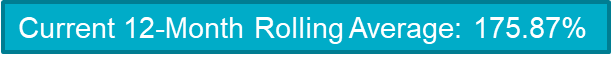 RMS1 Performance of ERCOT Frequency
Frequency Profile Analysis
Time Error Corrections
ERCOT Total Energy
ERCOT Total Energy from Wind Generation
ERCOT % Energy from Wind Generation
Questions?